RESULTADOS
ENCUESTAS
22/23
VALORACIÓN GENERAL

ALUMNOS
1
2
3
4
Valore las instalaciones del Gregorio Fernández
300
200
100
0
1
2
3
4
2. Valore el servicio de limpieza del Gregorio Fernández
400
300
200
100
0
1
2
3
4
3. Valore el clima de convivencia del Gregorio Fernández
250
200
150
100
50
0
4. Valore la variedad y repertorio de actividades complementarias realizadas.
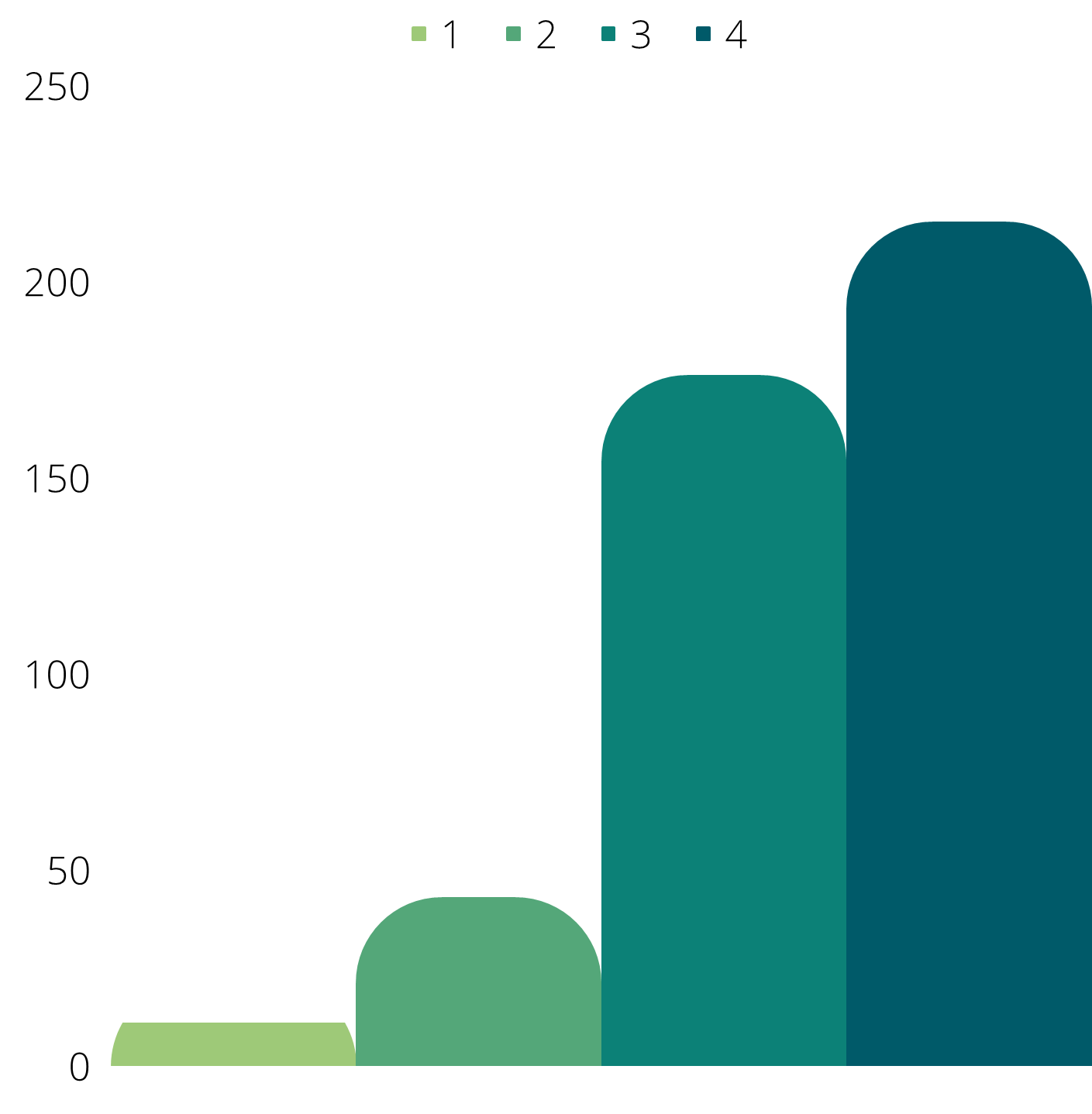 1
2
3
4
5. Valore el servicio prestado por la secretaria del centro.
300
200
100
0
1
2
3
4
6. Valore el servicio prestado por la conserjería del centro.
300
200
100
0
1
2
3
4
7. Valore el servicio prestado por jefatura y dirección.
250
200
150
100
50
0
1
2
3
4
8.Valoración global de la labor docente.
250
200
150
100
50
0
1
2
3
4
9. Valore la atención prestada por su tutor de curso.
2000
1500
1000
500
0
1
2
3
4
10. Valore la satisfacción general con el Gregorio Fernández.
75
50
25
0
MUCHAS GRACIAS